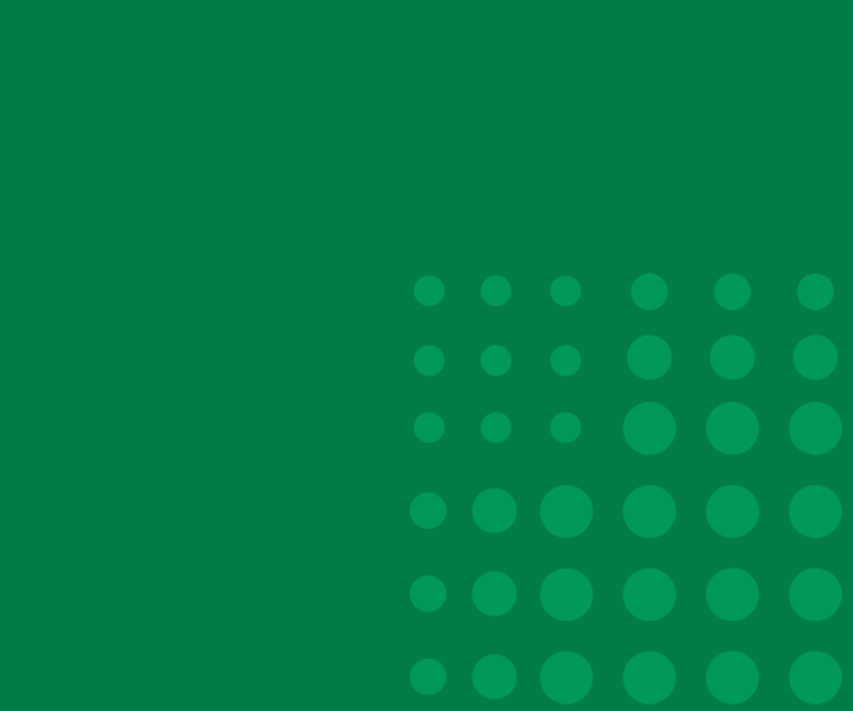 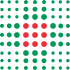 SERVIZIO SANITARIO REGIONALE
EMILIA-ROMAGNA
Azienda  Ospedaliera-Universitaria di Ferrara
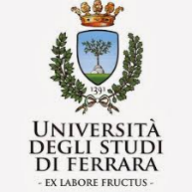 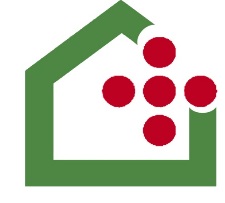 SERVIZIO SANITARIO REGIONALE
EMILIA-ROMAGNA
Azienda  Unità Sanitaria Locale di Ferrara
Giornata del cuore: PDTA SCOMPENSO





Ruolo dell'Infermiere nelle 
Case della Salute, 
nelle Medicine di Gruppo o in Rete
								
									               
        Relatore: Sig.ra Monica Grazzi 24 Maggio 2018               Dr.ssa M. Pandini 
Responsabile Assistenziale DCP
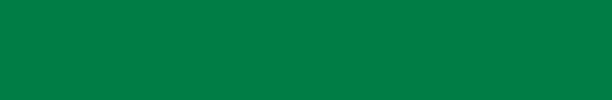 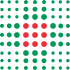 RUOLO dell' INFERMIERE
L’Infermiere Care Manager opererà in stretta integrazione con i MMG, gli specialisti e con gli infermieri che svolgono la loro attività nelle Medicine di Gruppo/Reti avanzate 
ED AGISCE:
 - Con un ruolo prevalente di natura organizzativa e di indirizzo per tutti gli assistiti, che necessitano di una presa in carico per approfondimento diagnostico e/o per follow up e si interfaccia con gli altri nodi della rete (territoriali e ospedalieri);
- Con un ruolo di natura clinico assistenziale con funzioni di monitoraggio delle condizioni cliniche del paziente attraverso contatti  telefonici, interventi ambulatoriali e domiciliari, eseguendo interventi di educazione sanitaria e terapeutica per migliorare la capacità di  gestione della malattia da parte del paziente e dei care giver.
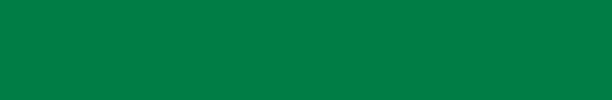 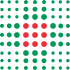 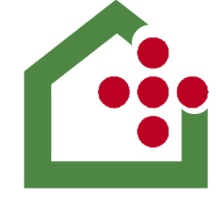 SERVIZIO SANITARIO REGIONALE
EMILIA-ROMAGNA
Azienda  Unità Sanitaria Locale di Ferrara
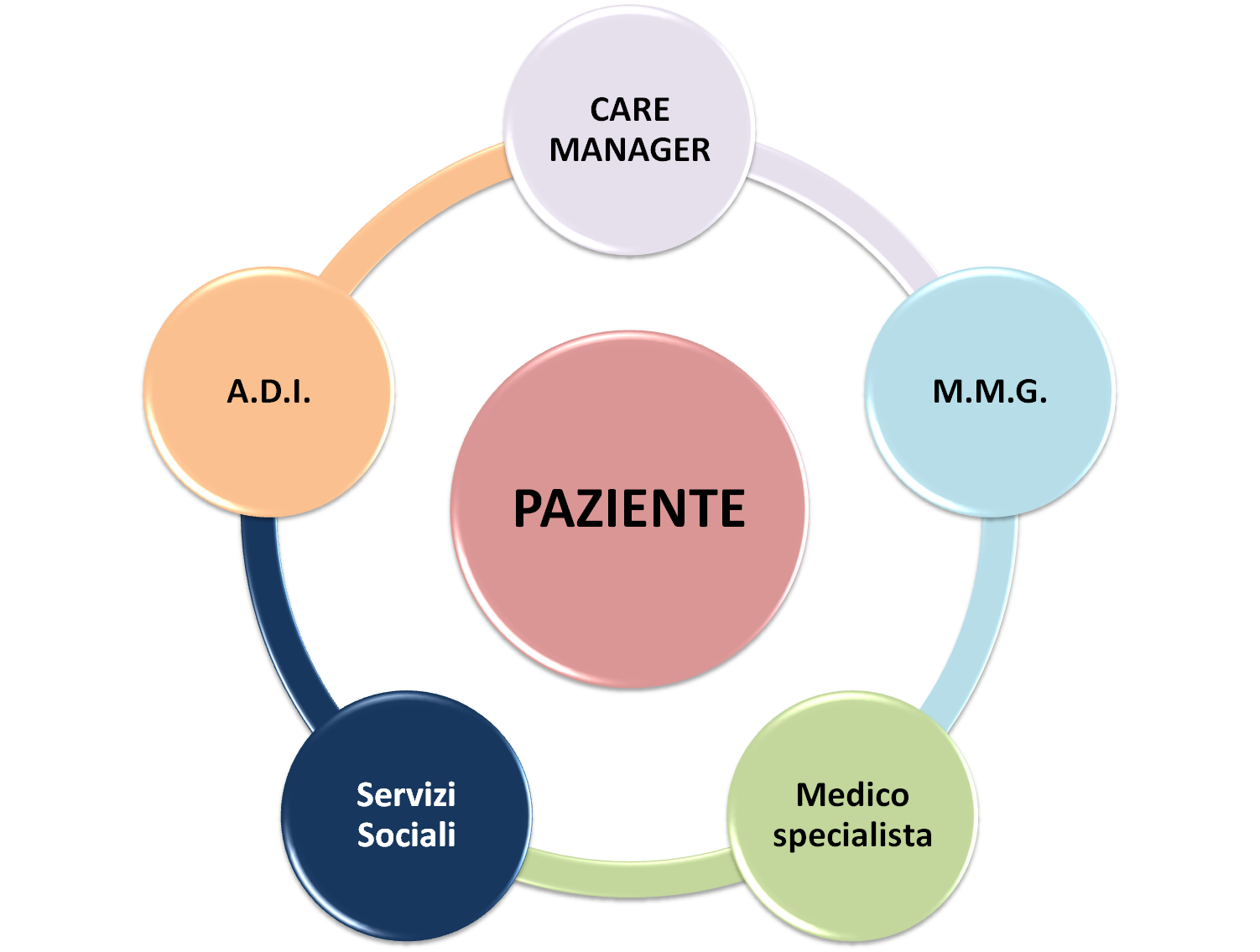 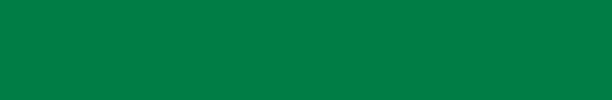 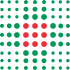 1 - FASI DEL PERCORSO per richiesta ecocolordoppler cardiaco – SVILUPPO FUTURO
.
Il MMG Individua  un  candidato  al percorso PDTA dello Scompenso
INVIA IL PAZIENTE AL PDA
Redige ricetta dema o rossa per ecocolordoppler cardiaco 
e comunica  i  dati dell’assistito 
all’Infermiere del PDA che prende appuntamento su liste dedicate
INFERMIERE:
 Programma su agende dedicate per 
        appuntamento “Ecocolordoppler»
2.    Comunica  l’appuntamento al paziente per  accedere 
       all’ambulatorio DI RIFERIMENTO………
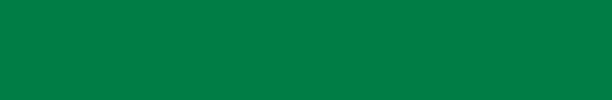 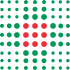 2- FASE SUCCESSIVA DEL PERCORSO
MMG: 
Valuta  il referto Ecocolordoppler 
Compila Modulo 1 e lo consegna al paziente
Redige ricetta DEMATERIALIZZATA/ROSSA per visita cardiologica con quesito diagnostico PDTA
SCOMPENSO ed invia il paziente al PDA di riferimento.
CARDIOLOGO
1 Conferma la diagnosi di SC ed eventualmente completa la fase diagnostica (coronarografia, RM cardiaca, etc);
2 Compila il MODULO 2 per le nuove diagnosi di scompenso cardiaco in STADIO C, da seguire in GI col MMG;
3 Prende in carico i pazienti in STADIO D;
4 Esegue le visite di controllo nei pazienti in gestione integrata;
5 Fornisce consulenza telefonica al MMG per i pazienti seguiti con scompenso cardiaco 
6 Rilascia eventuale Esenzioni ticket;
MMG
              Valuta la documentazione ricevuta  
              Invia mail di presa in carico INTEGRATA alla segreteria DCP la qua lo comunica al PDA di riferimento 
             
              Gestisce il follow – up secondo le indicazioni cardiologiche, in collaborazione con infemiere
Stadio C 
Infermiere Ambulatorio Scompenso
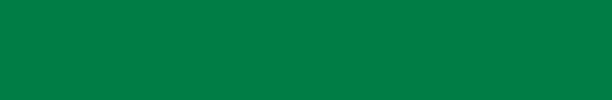 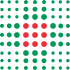 Educazione sanitaria individuale del paziente e dei suoi familiari
Valutazione periodica dei parametri
Monitoraggio del paziente tramite:
Contatto telefonico periodico (da semestrale a settimanale)
Controllo ambulatoriale  periodico secondo quanto previsto dal PDTA o dalle indicazioni cardiologiche
Punto di riferimento per il paziente a fronte del peggioramento delle condizioni di salute legate allo scompenso.
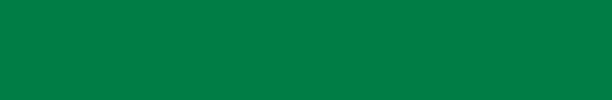 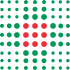 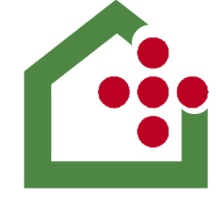 SERVIZIO SANITARIO REGIONALE
EMILIA-ROMAGNA
Azienda  Unità Sanitaria Locale di Ferrara
L'Attività di COUNSELLING  ha  l'obiettivo di aumentare l’assunzione di RESPONSABILITÀ DA PARTE DEL PAZIENTE nella gestione della propria malattia

Accertarsi che il paziente abbia compreso l'importanza e le modalità corrette di monitorare il Peso, la Pressione Arteriosa e la comparsa di Edemi Declivi

Verificare il corretto svolgimento dell’automonitoraggio

Spiegare come e perché contattare l'Ambulatorio Infermieristico dello Scompenso e l'importanza  di non auto-sospendersi la terapia

Attuare interventi di Educazione sanitaria sui Fattori di Rischio  e sui corretti stili di vita (DIETA, FUMO, ATTIVITA' FISICA)

Educare alla  corretta assunzione dei farmaci e loro gestione.
LA CHIAMATA ATTIVA TELEFONICA
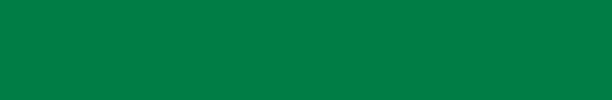 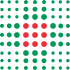 HA L'OBIETTIVO DI MONITORARE  
PERIODICAMENTE  IL PAZIENTE :
Sulla sintomatologia soggettiva 

Sulla corretta assunzione dei farmaci

Sulla capacità di svolgere le attività quotidiane

Sulla modificazione dello stato clinico (PA, peso, edemi ecc.. ecc..)
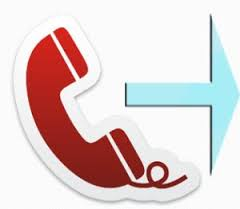 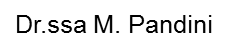 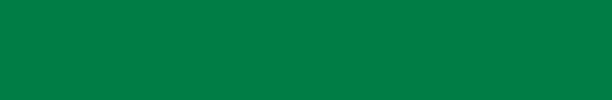 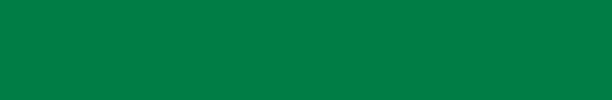 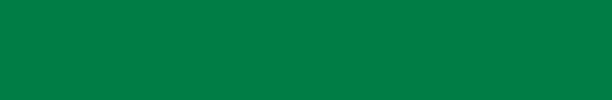 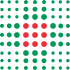 STRUMENTO  DI MONITORAGGIO
SERVIZIO SANITARIO REGIONALE
EMILIA-ROMAGNA
Azienda  Unità Sanitaria Locale di Ferrara
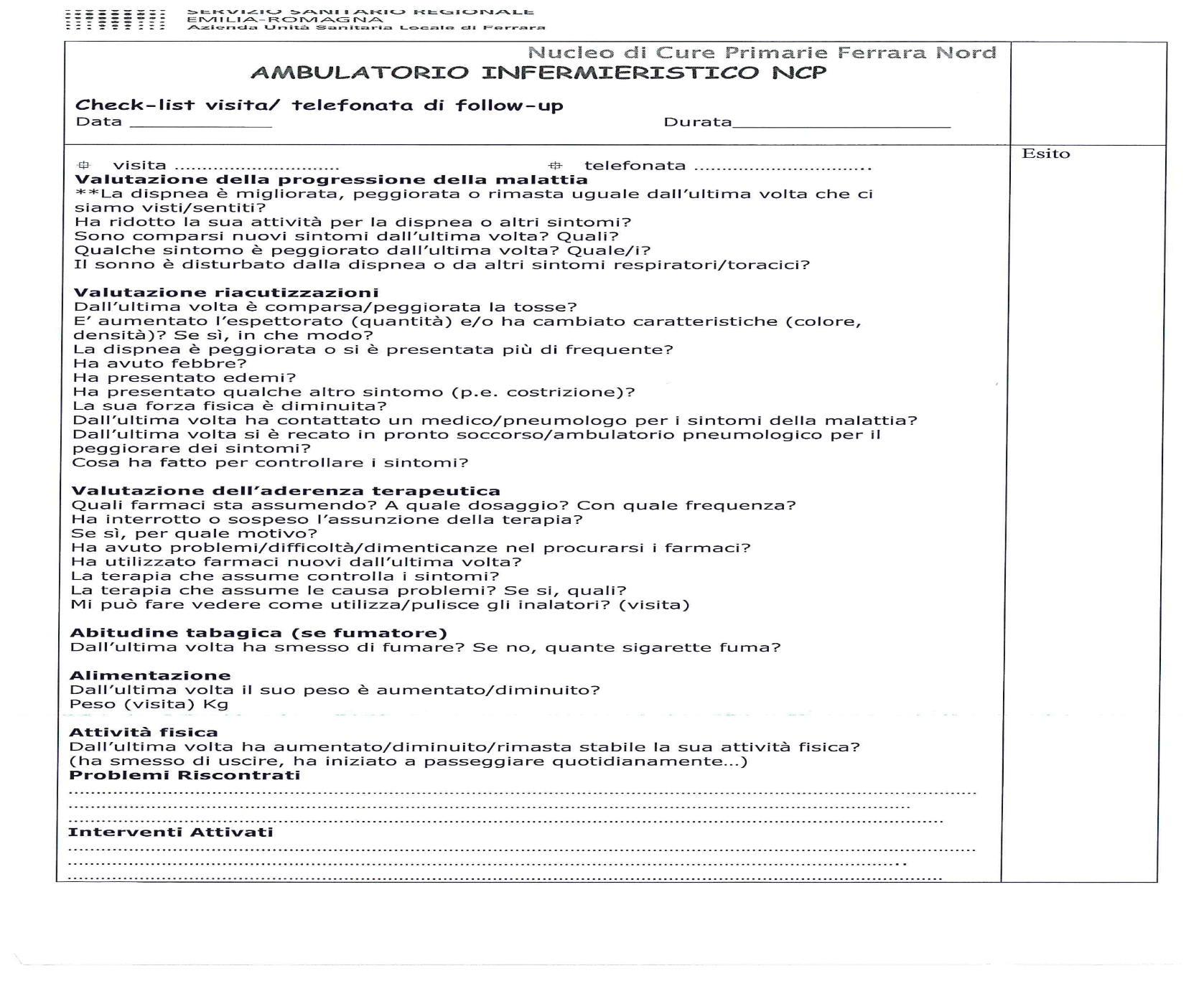 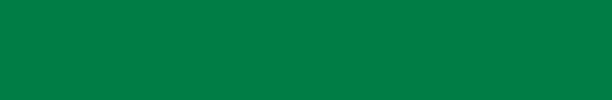 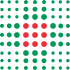 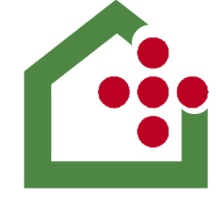 SERVIZIO SANITARIO REGIONALE
EMILIA-ROMAGNA
Azienda  Unità Sanitaria Locale di Ferrara
Brochure Copparo
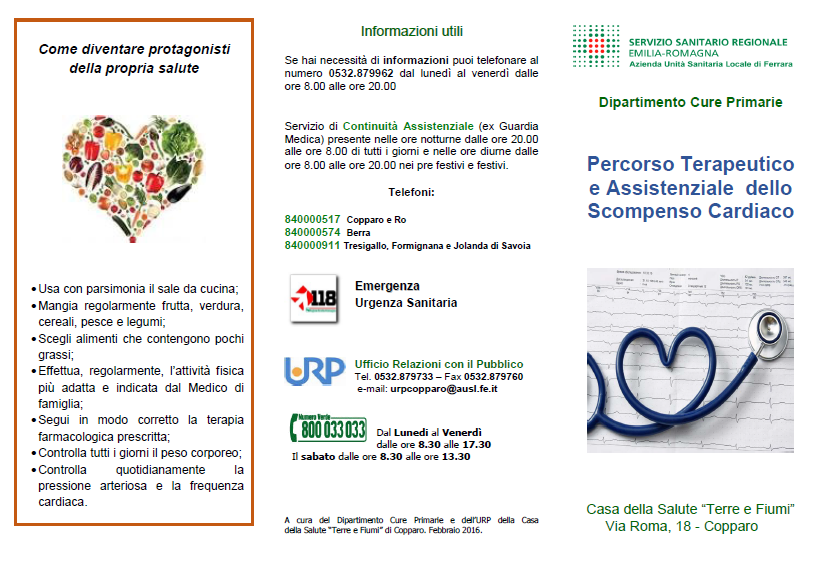 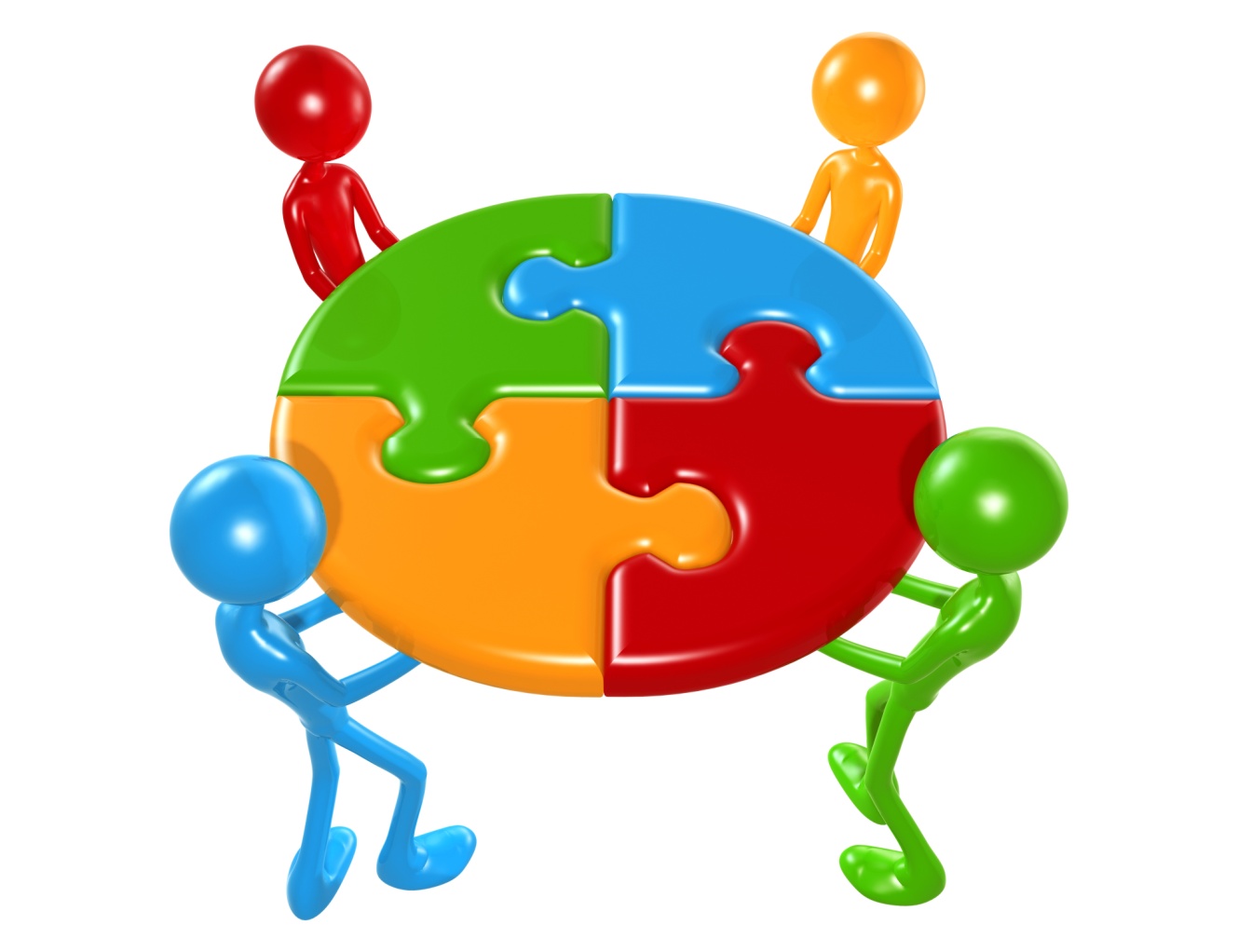 “UNIRSI E' UN INIZIO 
STARE INSIEME UN PROGRESSO
LAVORARE INSIEME UN SUCCESSO”
H. Ford